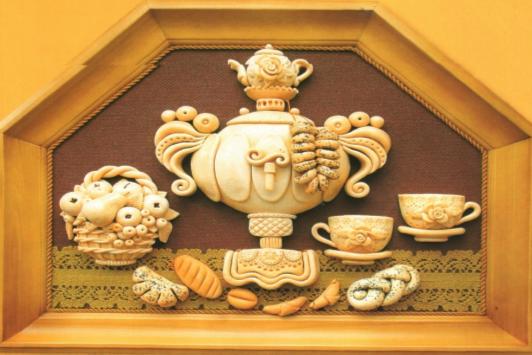 Презентация к уроку технологии 3 класс
Лепка из солёного теста
В Китае из солёного теста изготавливались марионетки для кукольных представлений.
история  тестопластики
история   тестопластики
В Германии было принято изготавливать пасхальные и рождественские сувениры из солёного теста. Различные медальоны, венки, кольца и подковы вывешивались в проёме окон и крепились к дверям.
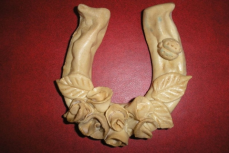 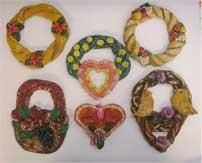 В странах Восточной Европы популярны большие картины из тестА.
У славянских народов такие картины не раскрашивались и при выпечке не меняли цвета, считались особенно привлекательными.
история  тестопластики
История тестопластики
Ещё на Руси, когда Новый год праздновали 1 сентября, а заодно играли и свадьбы, было принято дарить фигурки из солёного теста. Считалось, что любая поделка из солёного теста, находящаяся в доме - символ богатства и благополучия в семье.
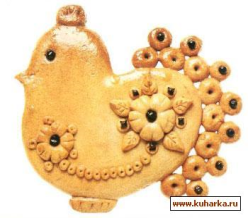 Материалы
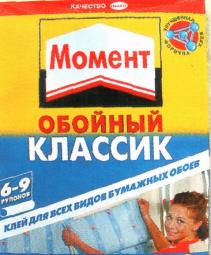 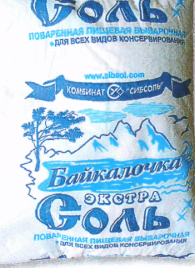 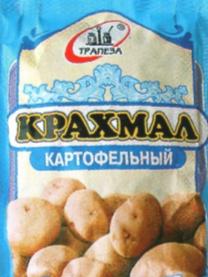 Классический рецепт:
Мука – 300 г (2 чашки)
 Соль – 300 г (1 чашка)
Вода – 200 г (200мл).
                     *************************** 
Твёрдое тесто для изразцов:
200 г  муки
400 г  соли
1 ст. ложка клея ПВА
                         ***************************
Тесто для утончённой обработки: 
200 г муки
200 г  соли
100 г  крахмала
150 мл воды
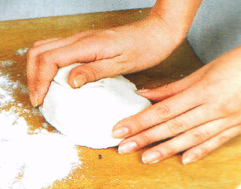 Рецепты
Приёмы лепки
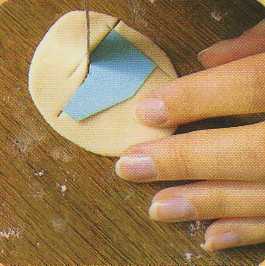 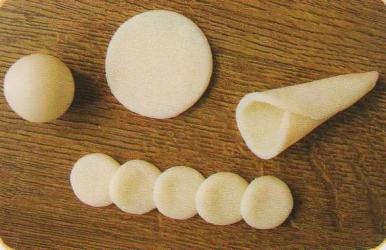 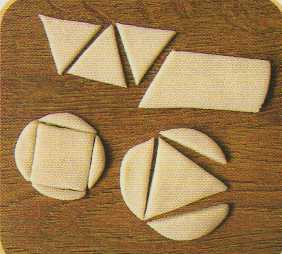 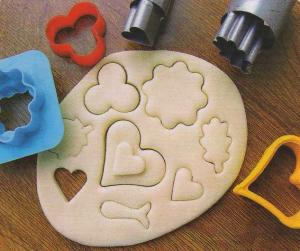 Приёмы лепки
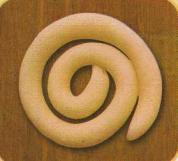 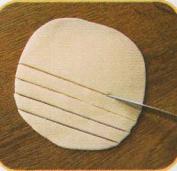 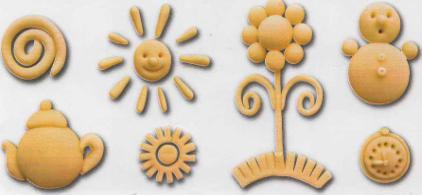 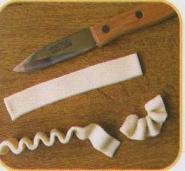 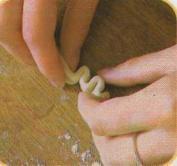 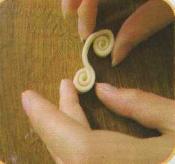 Создание фактуры поверхности
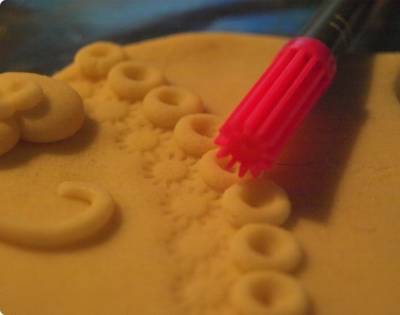 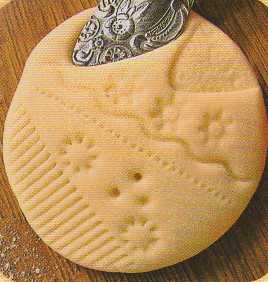 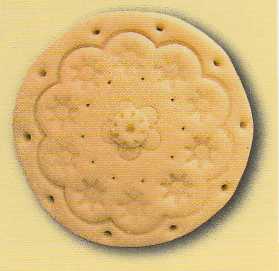 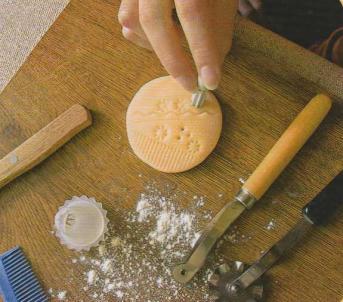 Способы сушки
Воздушная сушка
Сушка в духовке
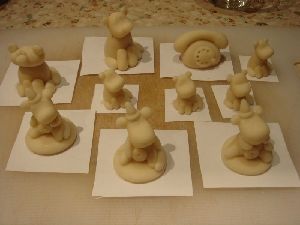 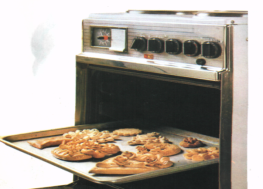 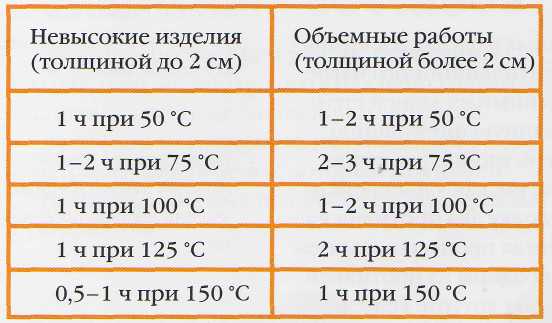 Окрашивание
Цветное тесто при замешивании
Окрашивание готовых изделий красками
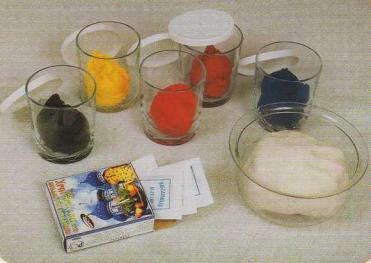 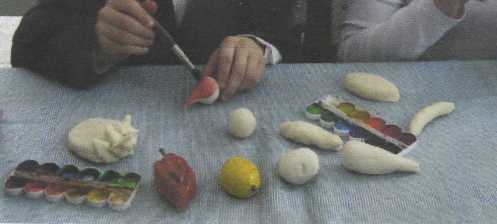 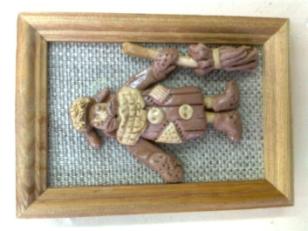 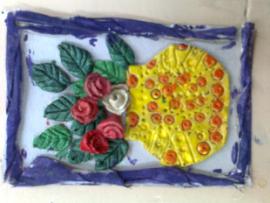 творческие работы обучающихся
Понравилось? интересно?Попробуйте свои силы в лепке из солёного теста. Желаем успеха!
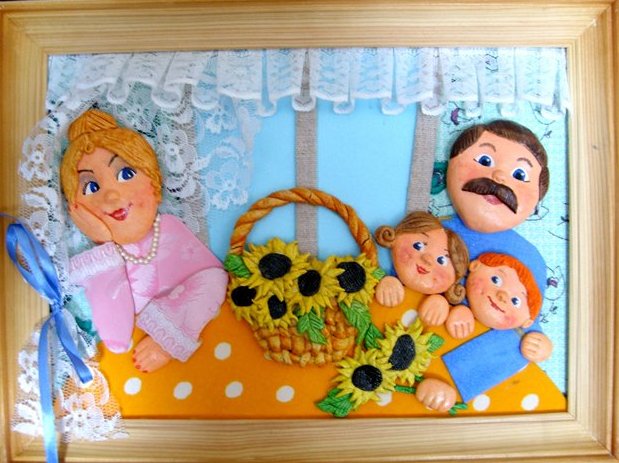 Спасибо за внимание!
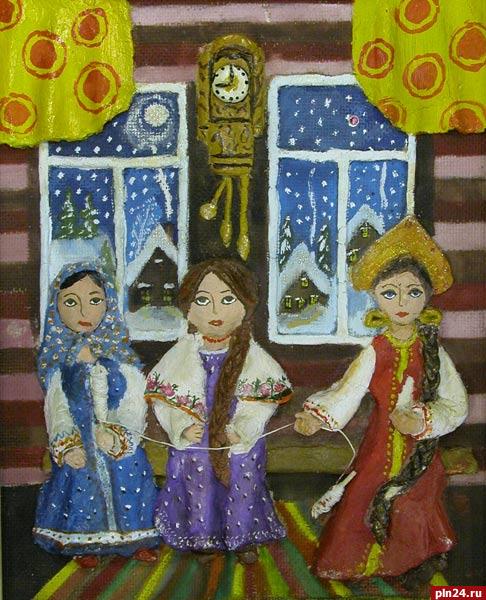 Список литературы
Хананова И.Н. Солёное тесто [Текст] / И.Н.Хананова. – М.: АСТ-ПРЕСС КНИГА, 2010. – 104 с.: ил. – (Золотая библиотека увлечений).
http://stranamasterov.ru/node/42770
http://blog.kp.ru/users/toniast/post127224525/
http://yandex.ru/yandsearch
http://solo-nebo.narod.ru/deti.html
http://www.trozo.ru/archives
http://www.eka-mama.ru/homemade/detail.php?ID=4152